Informática IV
Prof. Antonio Carlos Porto Silveira Junior
Prof. Gustavo Brod
Instituto Federal Sul-rio-grandense
Campus Pelotas-RS  
Curso de Design de Interiores
INFO IV | Programa de aula
Programa para esta aula:
Câmeras;
Animação Enscape (Video);
Animação (GIF Animado Photoshop®/Powerpoint®);
INFO IV | Programa de aula
Câmera:
Altura do observador;
Abertura;
Exposição;
Efeitos;
Estratégias para ambientes pequenos;
INFO IV | Programa de aula
Animação:
Simulações de animação;
Movimento no ambiente;
Alternativas de cores e texturas;
Alternativas de móveis e objetos;
Alternativas de iluminação;
INFO IV | Animações
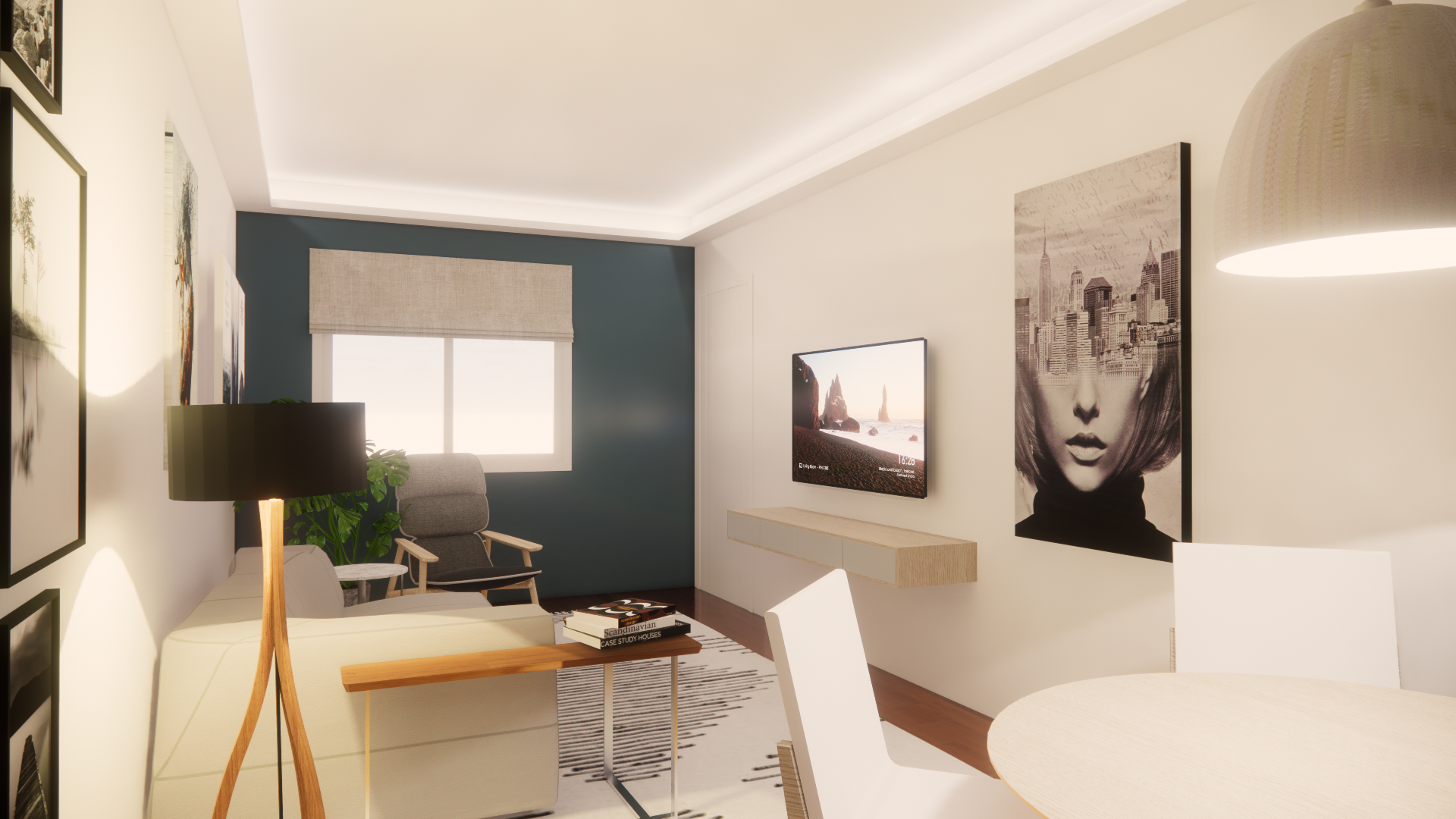 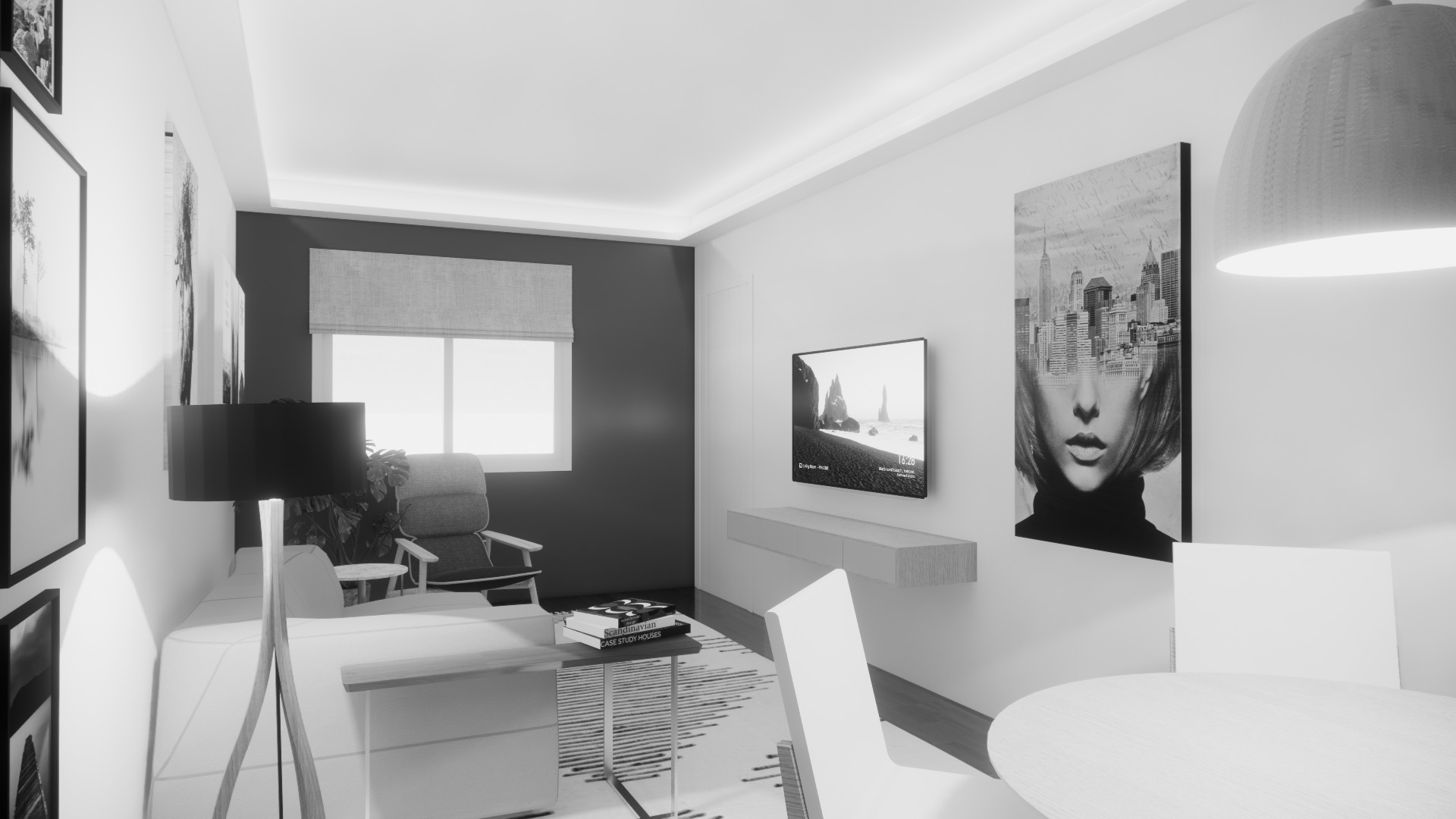 INFO IV | Animações
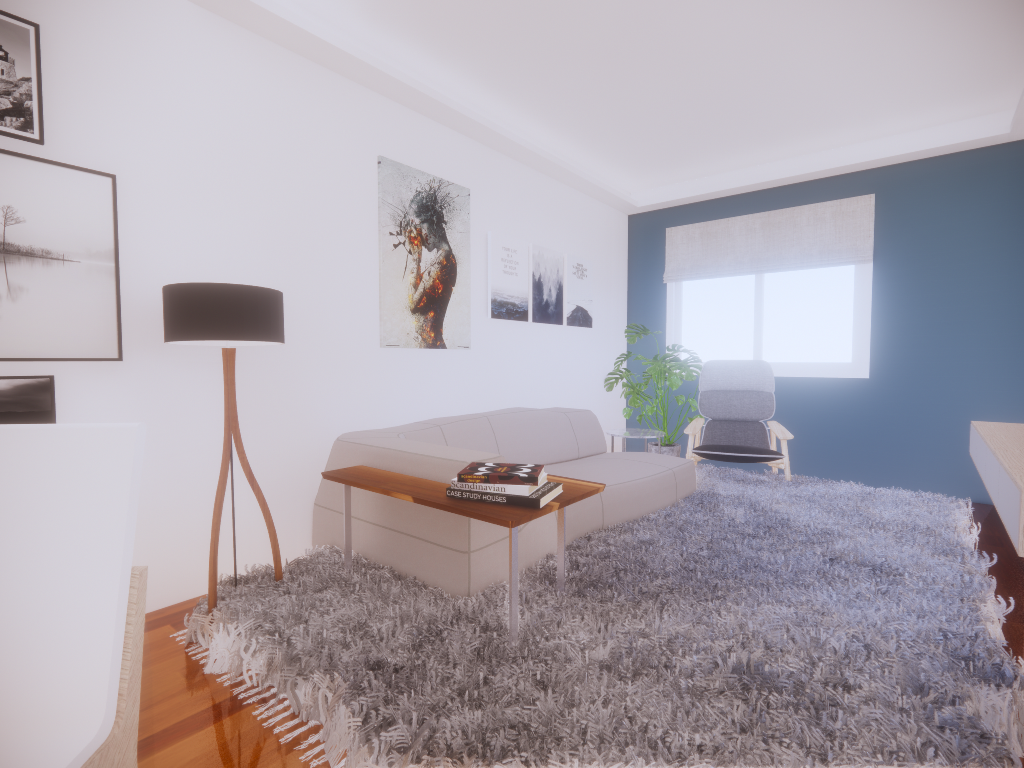 INFO IV | Animações
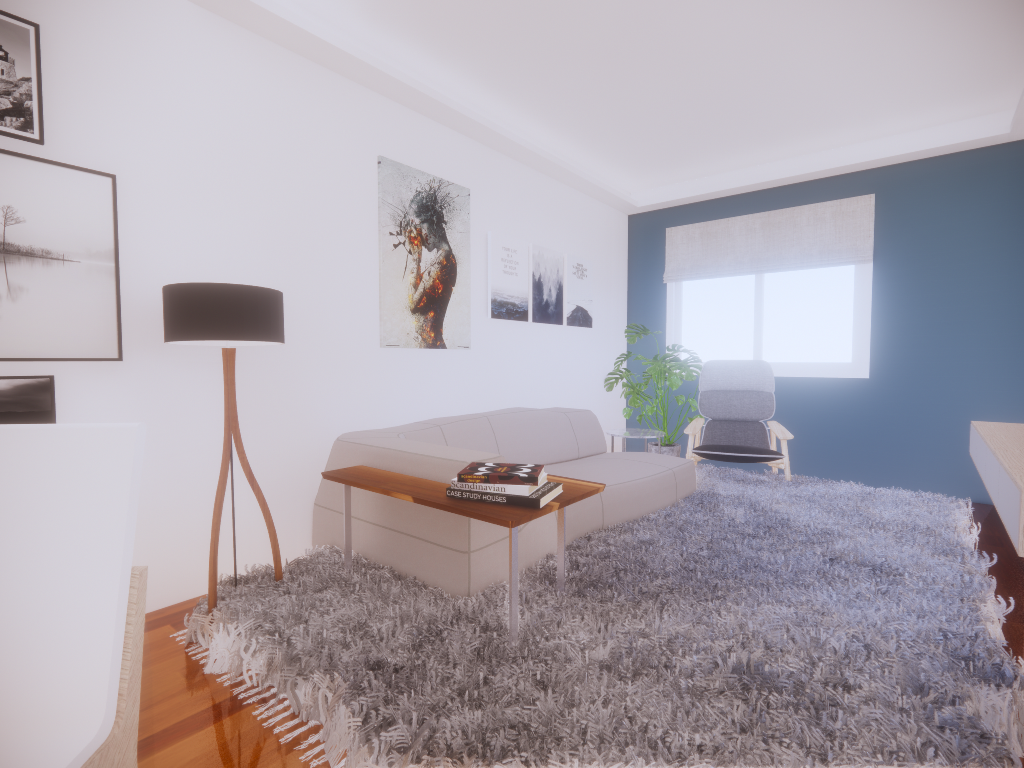 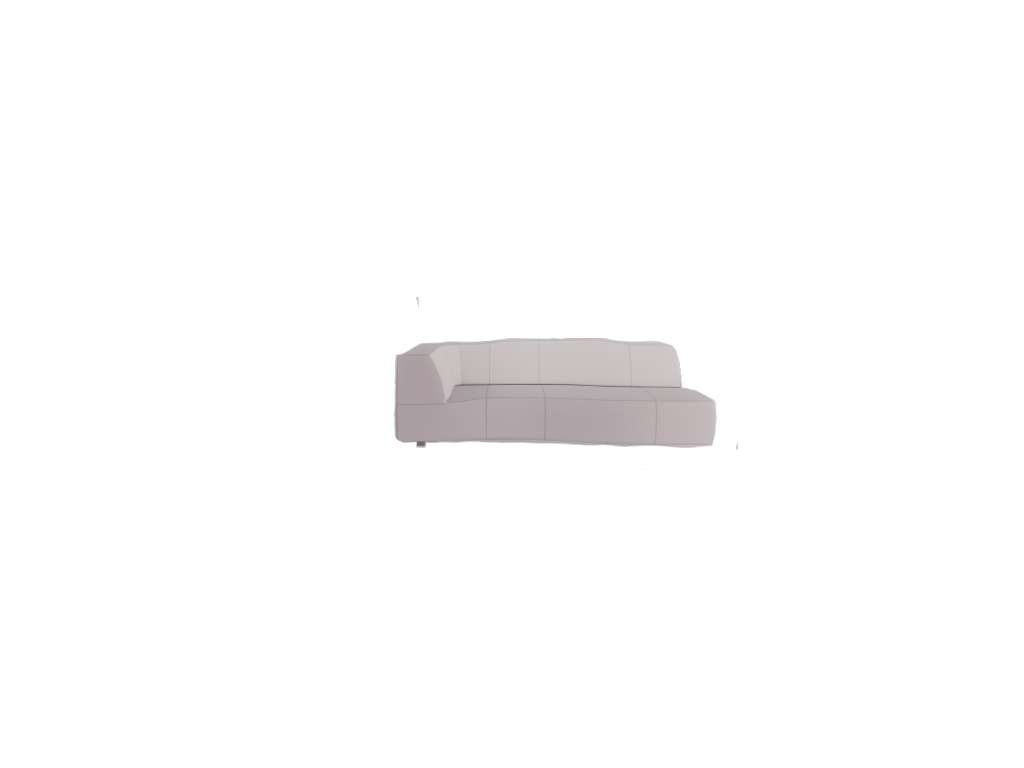 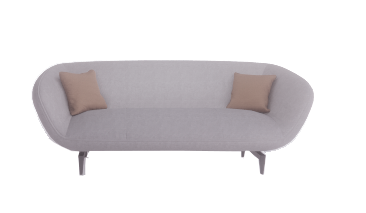 INFO IV | Animações
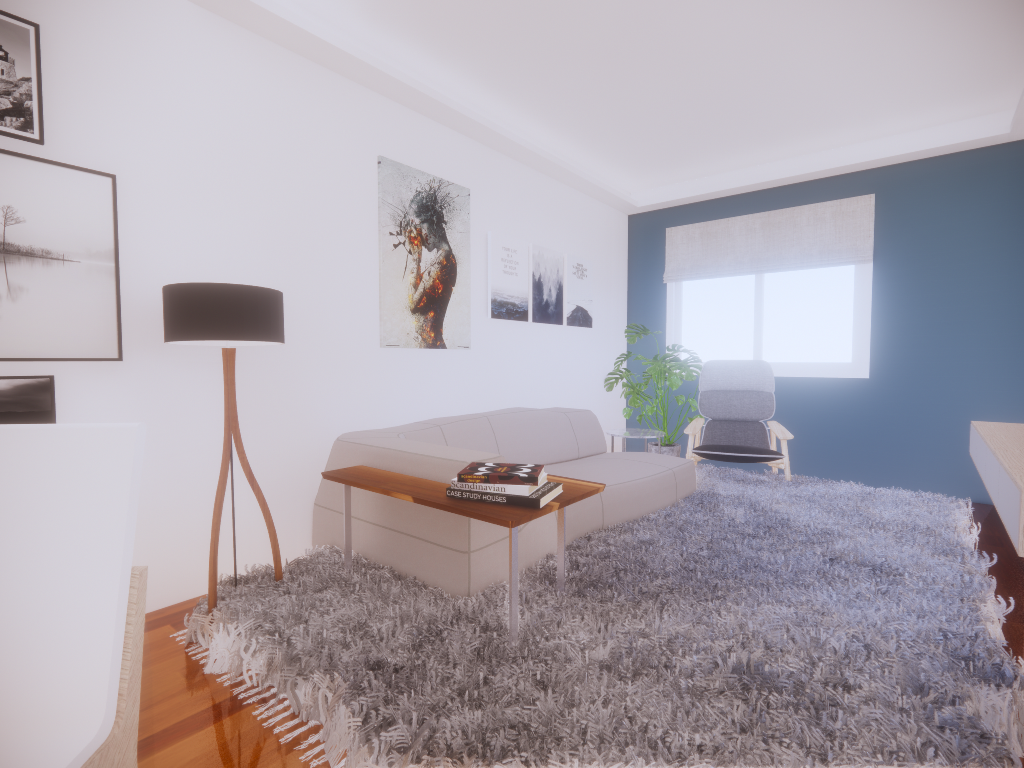 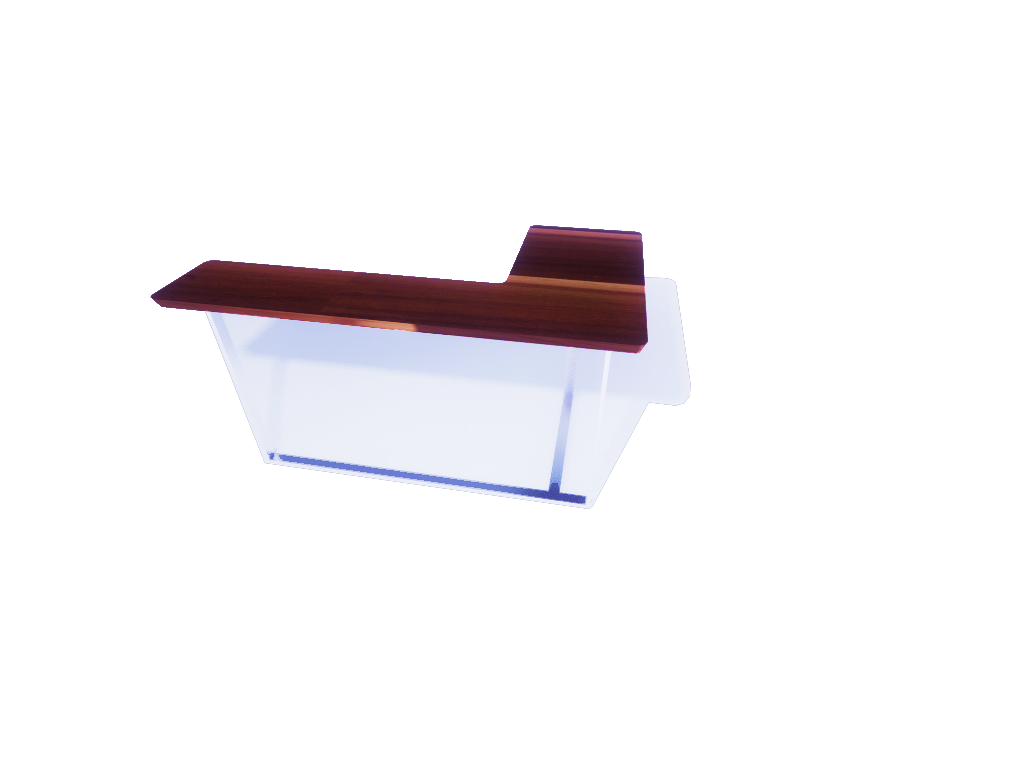 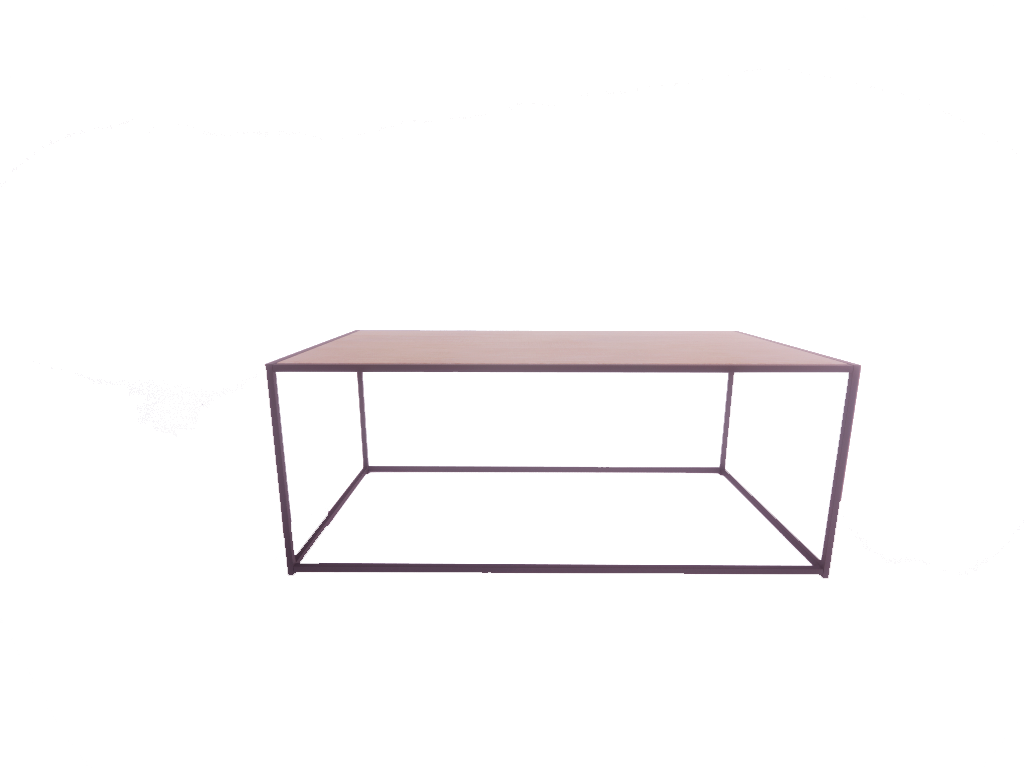 INFO IV | Animações
INFO IV | Animações
INFO IV | Animações
Obrigado !
INFO IV | Animações
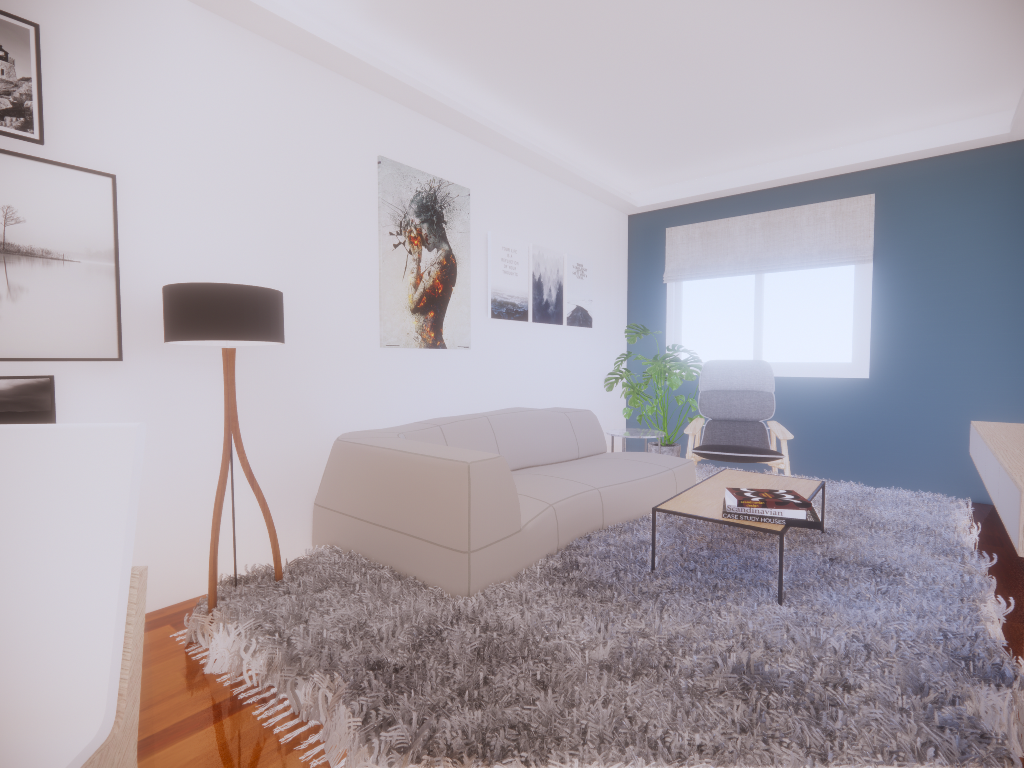 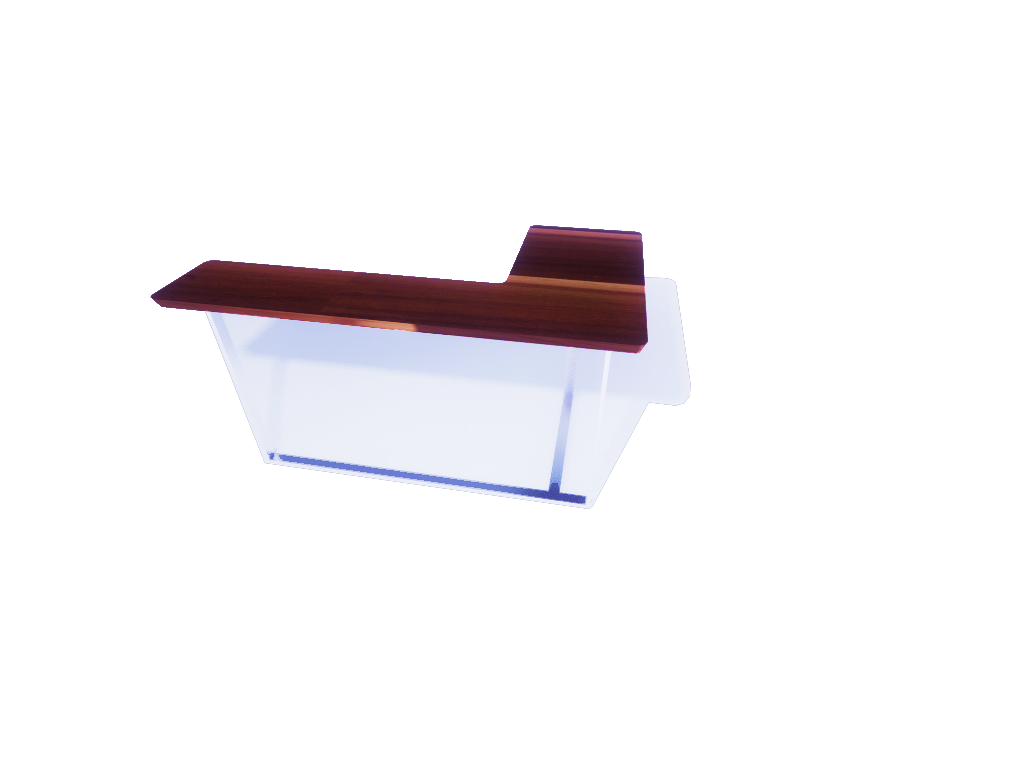 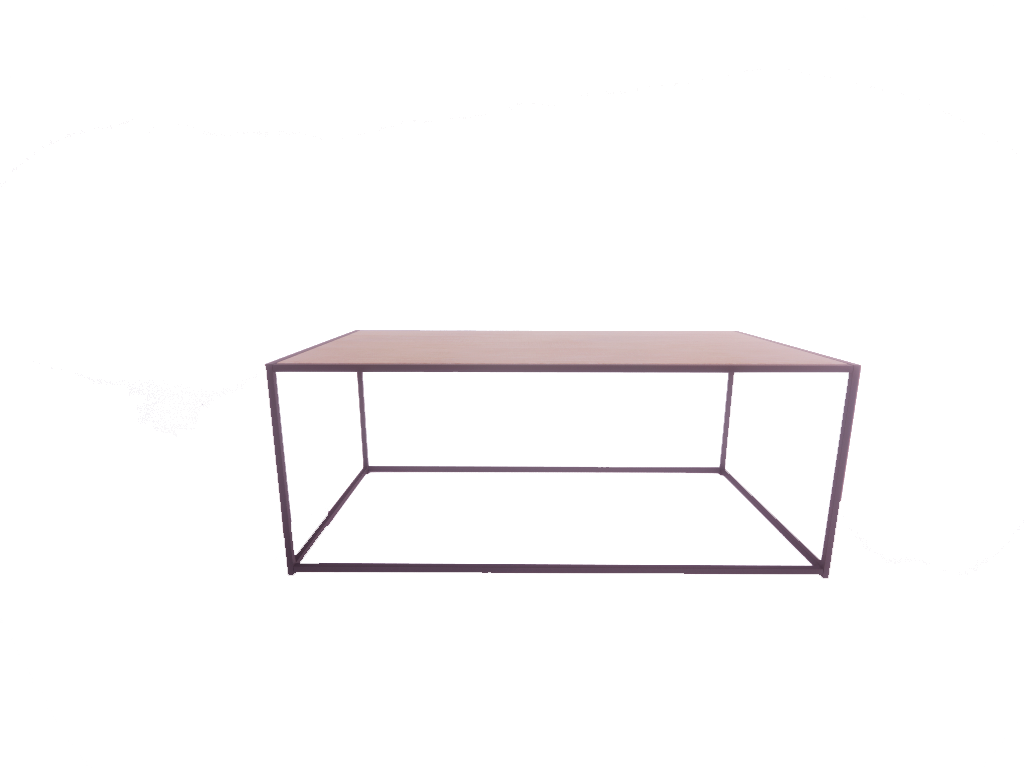 INFO IV | Animações
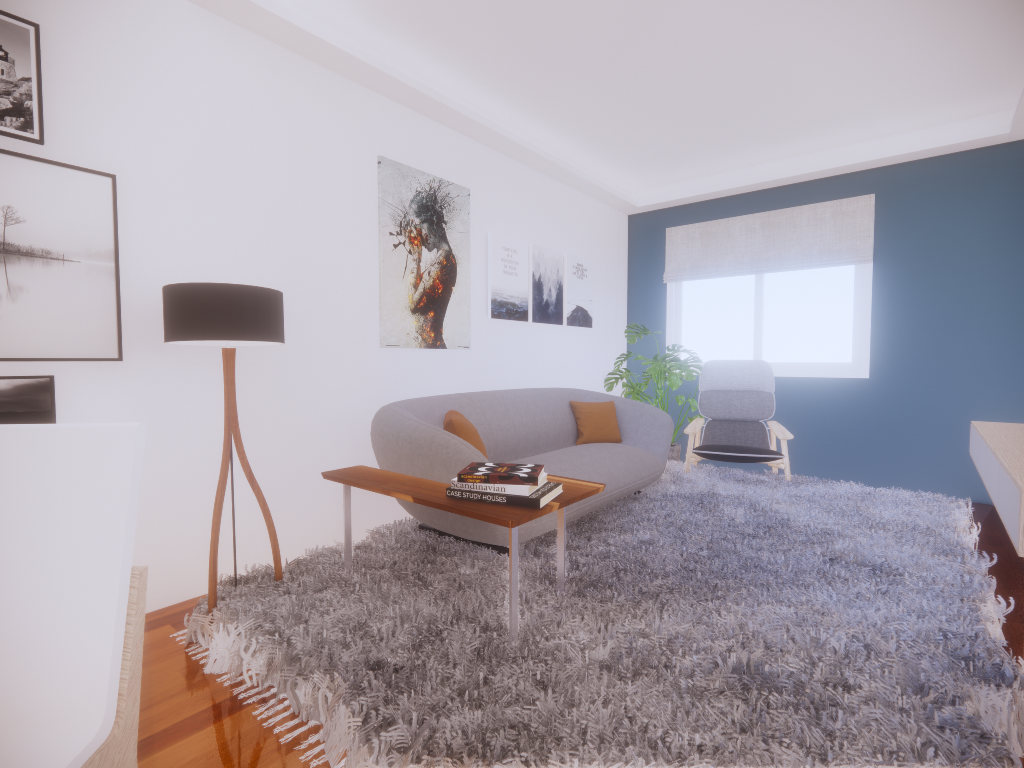 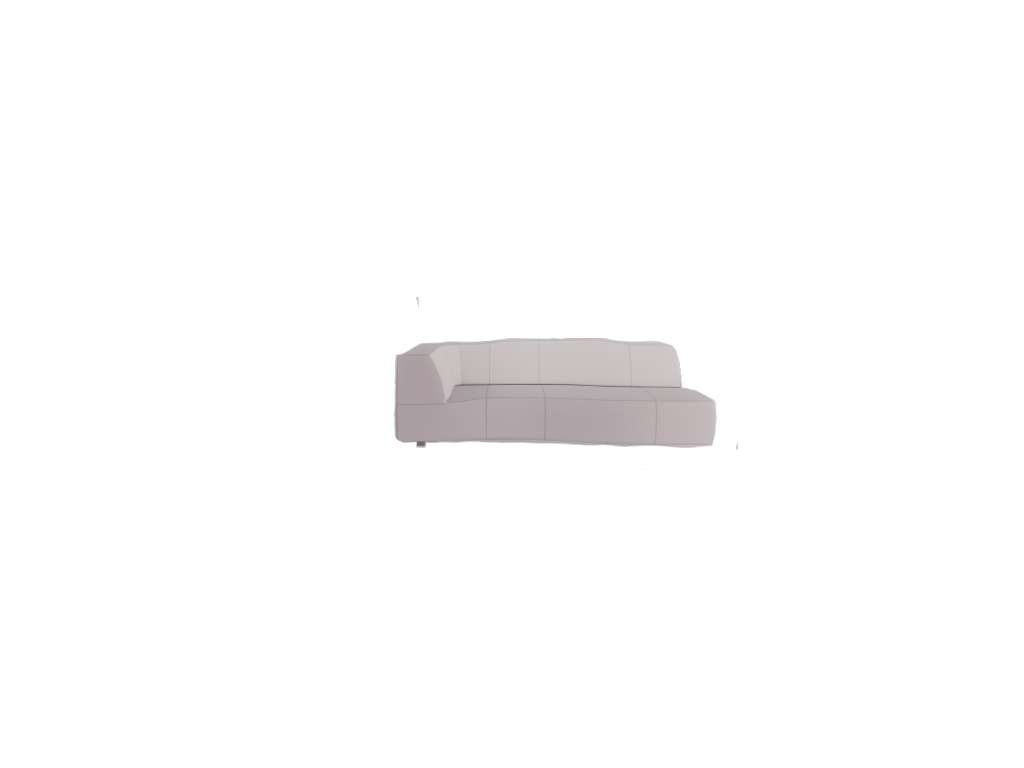 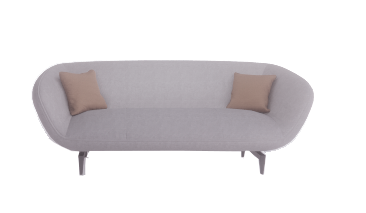 INFO IV | Animações
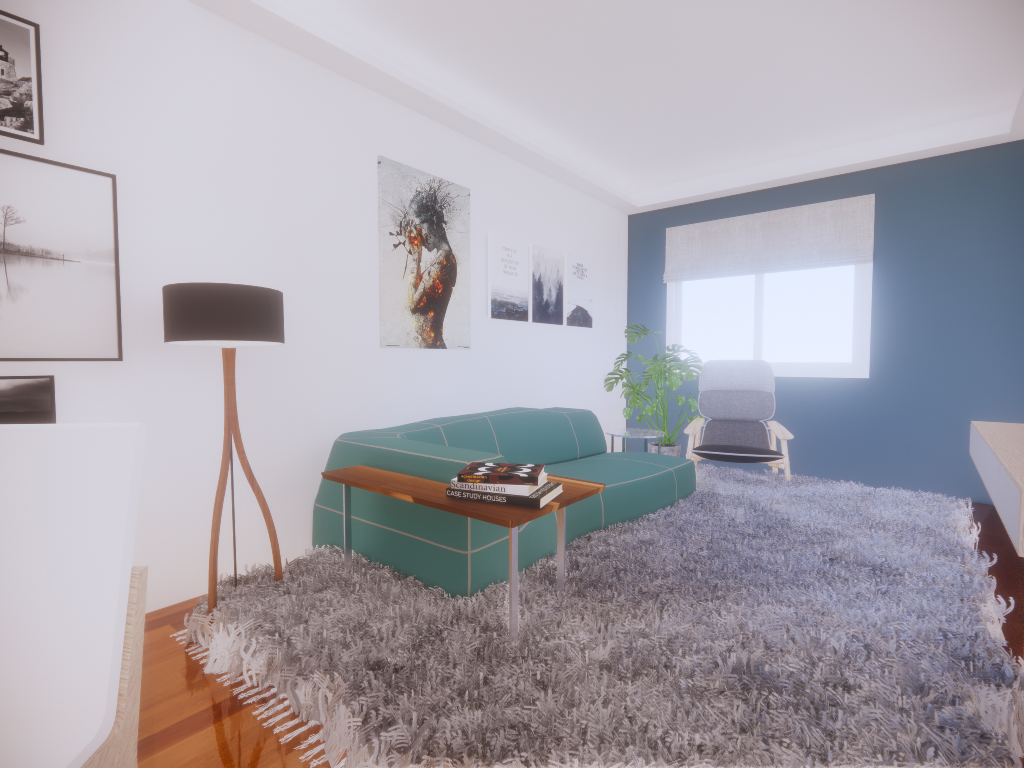